Programme



12h15-12h45 : Accueil des participants cocktail déjeunatoire à L’EHPAD CHALDECOSTE à MENDE


12h45-13h15 : Introduction et présentation des actions menées
Equipe Multidisciplinaire en Antibiothérapie :
Dr Gudin, pharmacien, Dr Maurin, Généraliste, 
Dr De Martino, biologiste, Dr Merle De Boever, Infectiologue


13h15-13h45 : Actualités vaccinales 2023/2024
Dr Merle De Boever, Infectiologue



13H45-14h15 : Temps d’échanges
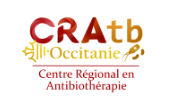 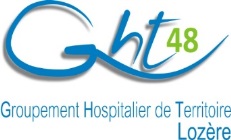 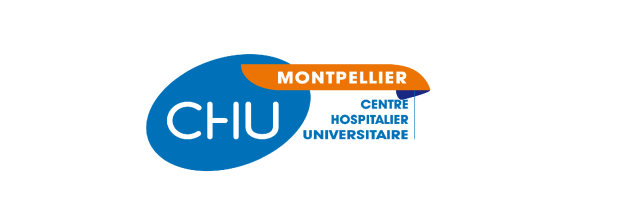 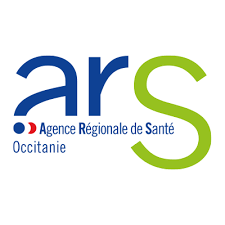 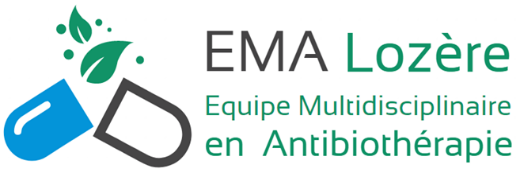 2ème Rencontre
EMA – Médecine Générale Lozère
Actualités vaccinales 2023/2024
Mercredi 10 Janvier 2024
de 12h15 à 14h15
IFSI Mende
Merci de confirmer votre participation
par mail à l’adresse suivante : bastiengudin@ch-mende.fr
Ou au 04 66 49 88 41
Actions EMA réalisées sur 2023
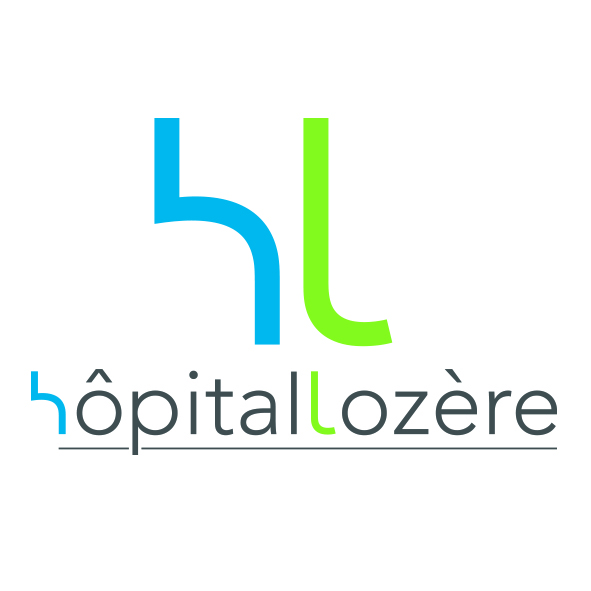 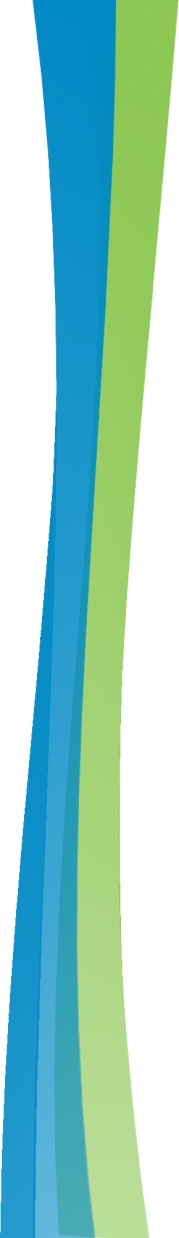 Protocoles et Documents d’aide à la Prescription

Antibiothérapie curative chez l’adulte
Bon usage des aminosides
Prise en charge thérapeutiques des patients COVID
Prise en charge médicamenteuse des infections à C. Difficile
Affiche BU et ECBU à l’hôpital
Affiche BU et ECBU en EHPAD
Algorithmes pour la réalisation d’hémocultures
Indications des hémocultures
Plaquette Antibiothérapie en EHPAD du CRATB Occitanie
En cours : Prélèvements en EHPAD du CRATB Occitanie
Actions EMA réalisées sur 2023

 Protocoles et documents d’aide à la prescription
Actions EMA réalisées sur 2023
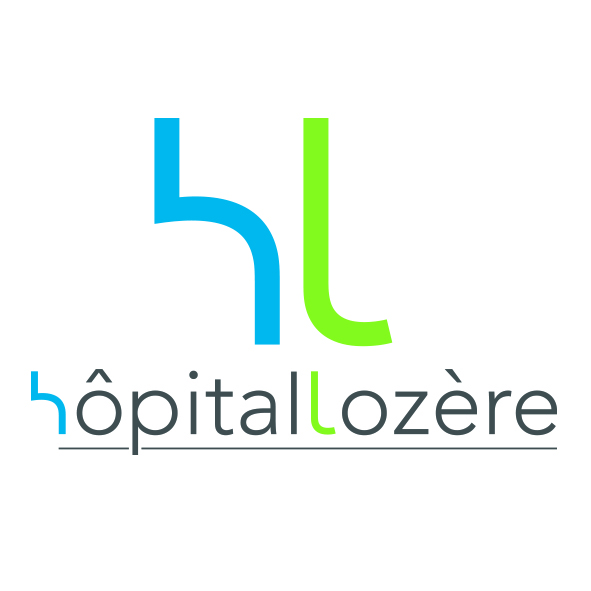 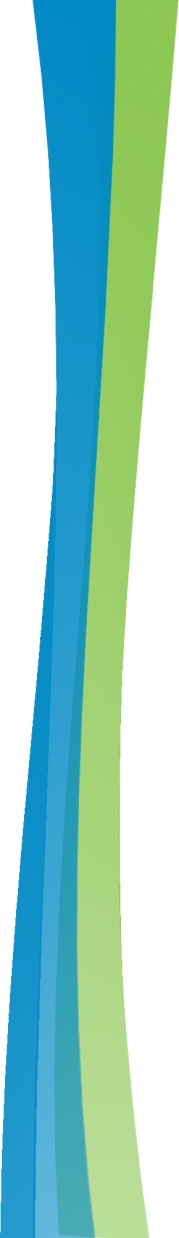 Audits et Evaluation des pratiques professionnelles
ECBU et Indications
Audit de 110 ECBU prélevés dans Etablissements du GHT (Hôpital Lozère dont EHPAD Chaldecoste et Rieutort et Hôpitaux de Proximité)

48% des ECBU réalisés hors recommandations (idem données nationales) 
21% autre diagnostic franc
19% aspect/Odeur 
16% ECBU avant chirurgie non urologique
15% BU positive chez patient sondé
13% ECBU malgré BU négative patiente féminine
7 % ChuteAffiches bonnes pratiques BU et ECBU en EHPAD, Hospitalisation
Actions EMA réalisées sur 2023

 Audit et évaluations des pratiques professionnelles
Actions EMA réalisées sur 2023
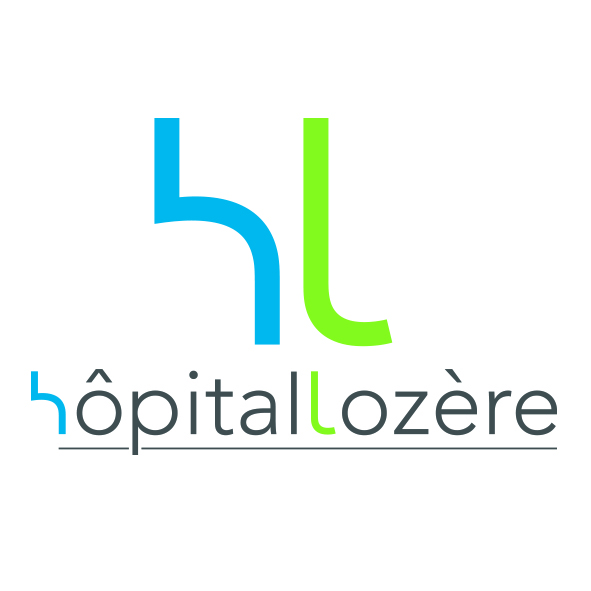 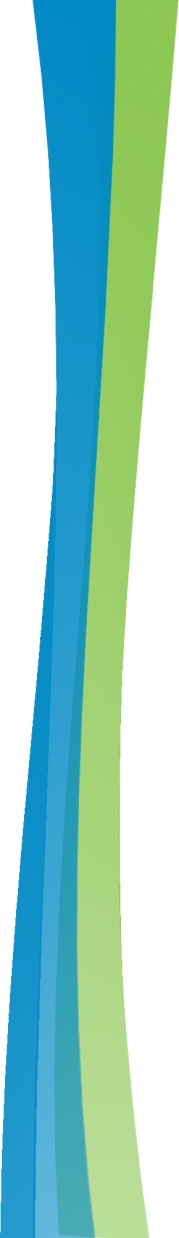 Audits et Evaluation des pratiques professionnelles
Réévaluation Antibiothérapie après 48-72hRésultats préliminaires sur HL (Les hôpitaux de proximités seront inclus dans l’année 2024) 50 dossiers analysés sur période avril-mai-juin 202394% des dossiers : diagnostic précisé dans dossier médical38% des dossiers : réévaluation tracée clairement dans dossier14% dossiers avec antibiothérapie > 7 jours : sans justification tracée pour antibiothérapie de longue durée
Actions EMA réalisées sur 2023

 Audit et évaluations des pratiques professionnelles
Actions EMA réalisées sur 2023
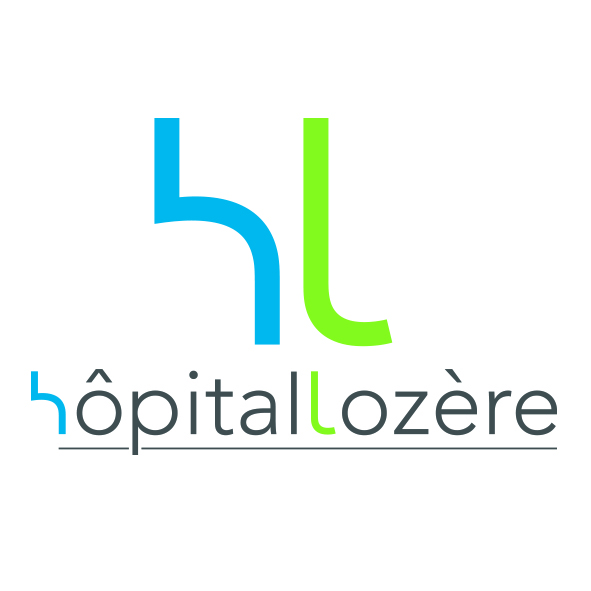 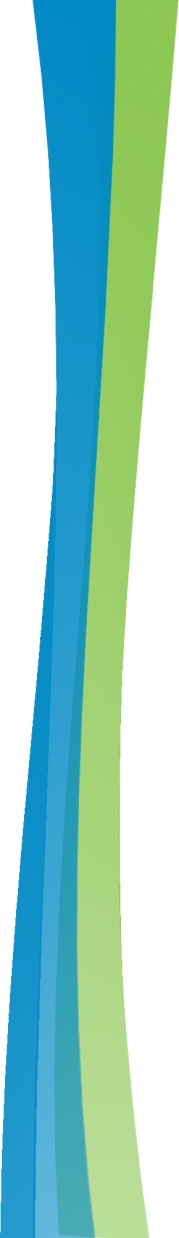 Actions conjointes Equipe Mobile d’Hygiène
Présentation de l’EMA à la CME de Langogne
Sensibilisation Vaccination Grippe avec EMH : EHPAD Le Bleymard et Villefort, EHPAD Chirac, EHPAD La Canourgue
Bon usage des antibiotiques personnes âgées : Quizz Usagers/Personnels Paramédicaux/Médicaux à l’hôpital de Florac et à l’Hôpital Lozère.

Actualités Vaccinales 2023/2024
Actions EMA réalisées sur 2023

 Visites d’établissements et actions conjointe équipe mobile d’hygiène
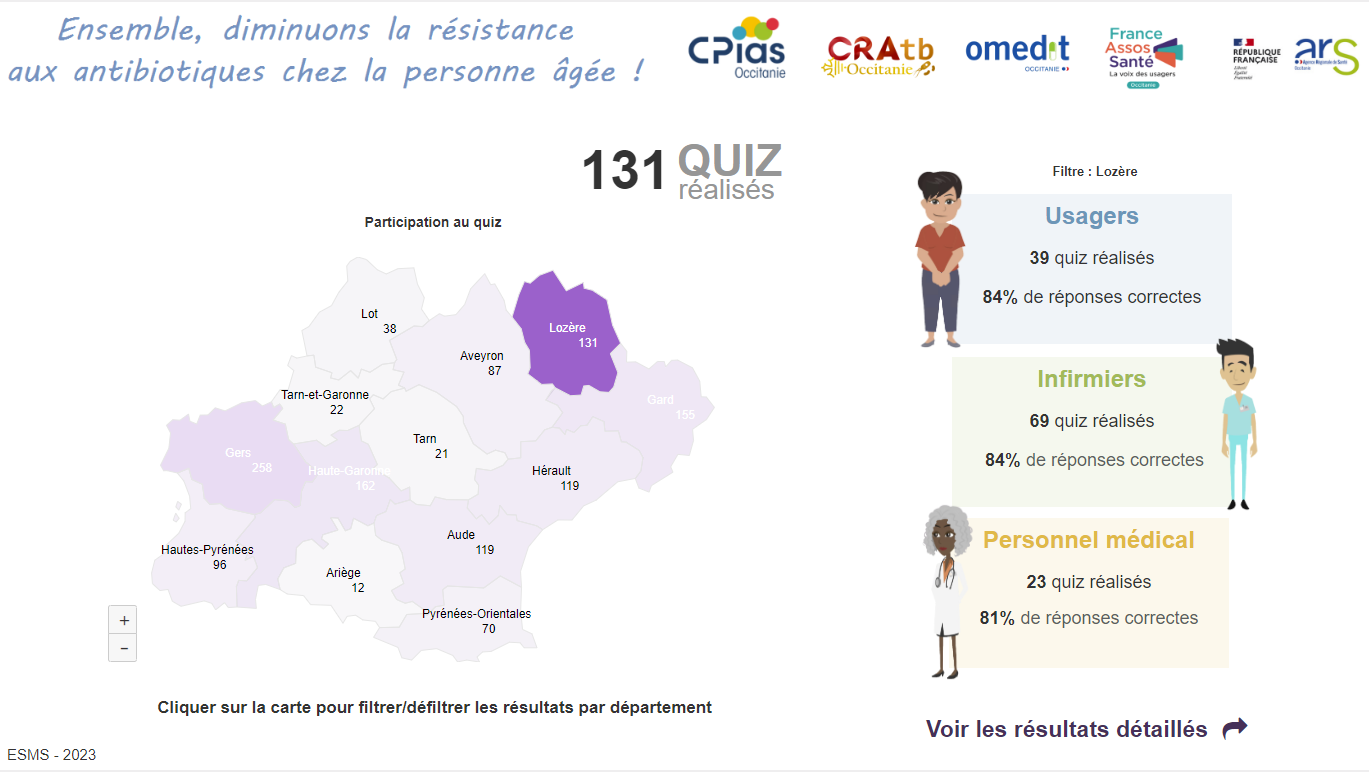 Actions EMA réalisées sur 2023
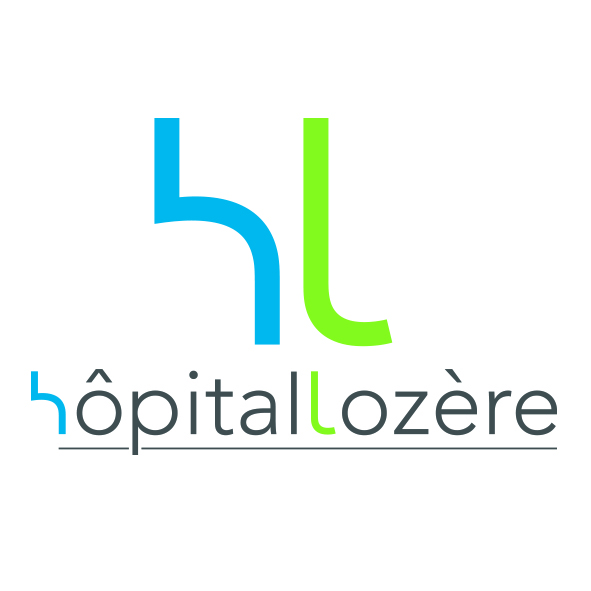 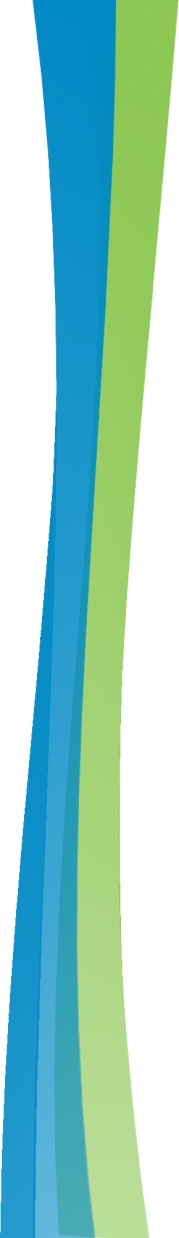 Actions EMA réalisées sur 2023

 Evaluation des consommations antibiotiques avec l’outil CONSORES
Actions EMA réalisées sur 2023
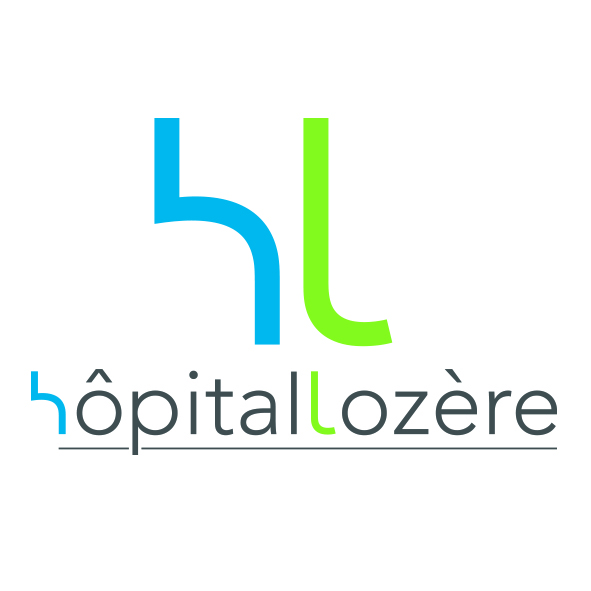 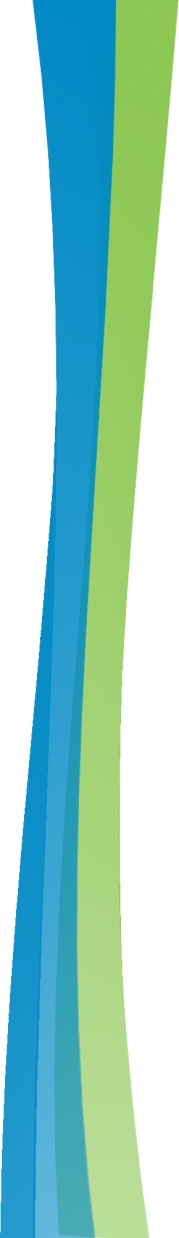 Demandes d’avis


267 avis traités

38 avis Hors Hôpital Lozère (Médecine de ville, Hôpitaux de proximité, EHPAD)  14% des avis

Les avis complexes en concertation avec l’infectiologue / biologiste de l’EMA / visio staff MIT CHU Montpellier
Avis tracés (réponse écrite) et revue mensuelle par l’infectiologue EMA
Actions EMA réalisées sur 2023

 Demandes d’avis
Actions EMA réalisées sur 2023
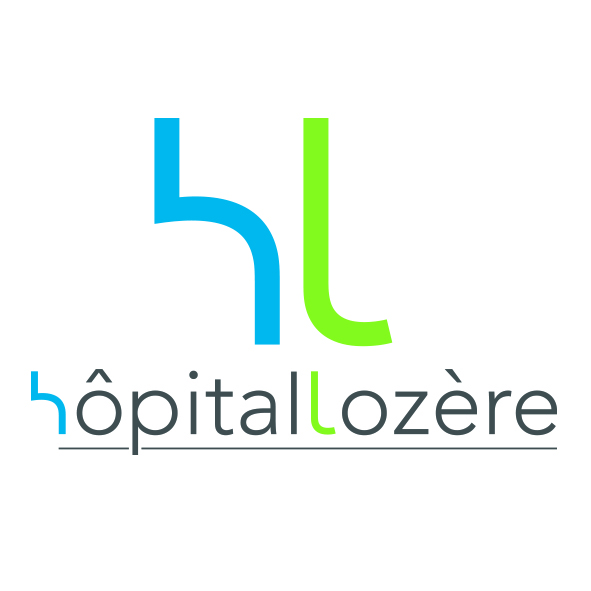 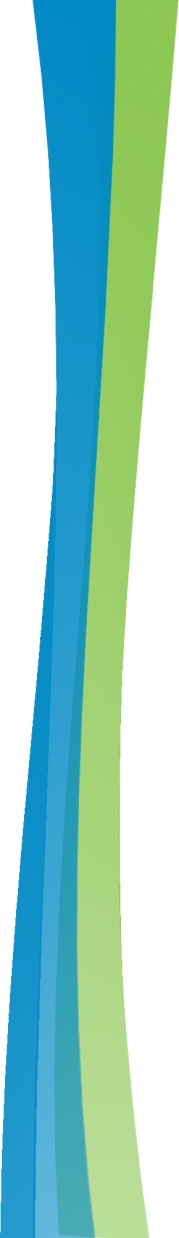 Sessions de formations


Session du 5 juillet 2023

1ère rencontre médecine générale – EMA
Infections cutanéo-muqueuses et Infections pulmonaires

Journée du 10 janvier 2024

Bilan d’activité de l’EMA 2023
Actualités vaccinales 2024
Actions EMA réalisées sur 2023

 Journées de formations
Perspectives EMA 2024
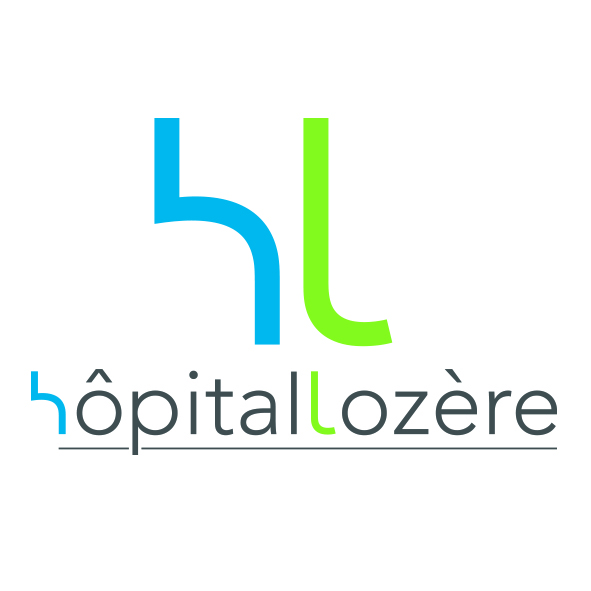 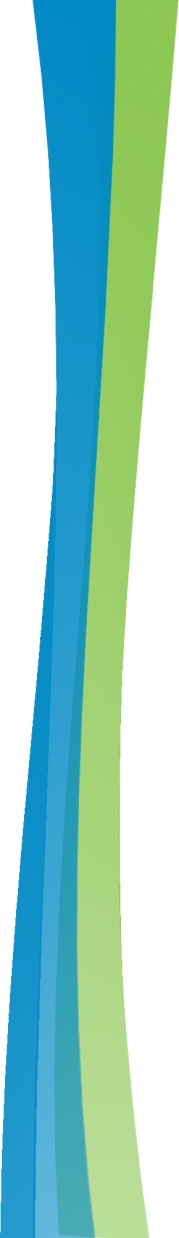 Rapprochement avec les médecins pour l’amélioration des bonnes pratiques de l’antibiothérapie curative
- ↗ conventions entre l’EMA et EHPAD/ES 
- visites d’EHPAD et établissements de proximité
- plaquette « Prélèvements en EHPAD » du CRATB début 2024
Poursuite des actions de formations /évaluations
- 2 sessions de formations à l’attention des soignants
- thèmes choisis (IST en Juin, à définir en automne)
- audit de réévaluation BU/ECBU

Evolution du site Internet
facilitation de l’accès au site : lien dédié
diaporamas de formation en accès libre
Actions EMA réalisées sur 2023

 Perspectives 2024
Perspectives EMA 2024
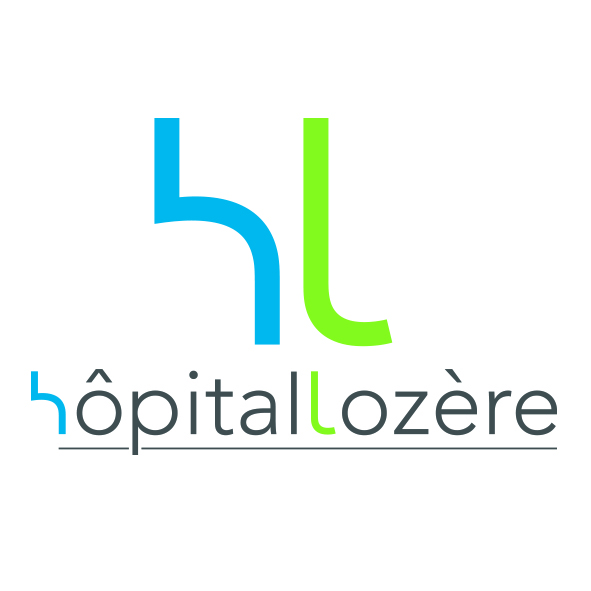 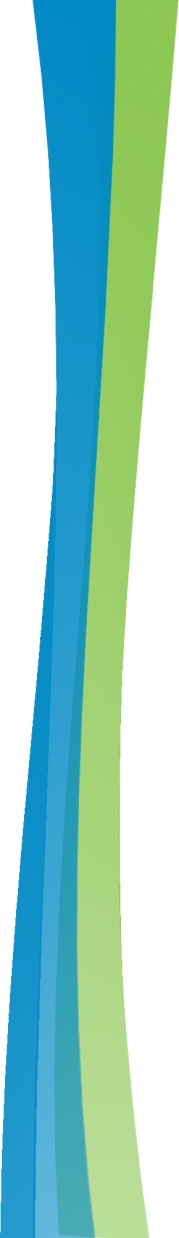 Actions conjointes avec EMH
- promotion vaccination
- dépistage de BHRE
- audits conjoints EMA/EMH
- CLIN GHT

Rédactions de protocoles à la demande des praticiens
- infections et gynéco-obstétrique
- allergies aux Beta-lactamines : Conduite à tenir
- mise à jour de l’antibioprophylaxie (reco SFAR 2024)

Collaboration EMA / Pharmacie d’officine du département / CPTS (angines, cystites, durées ATB en prescription de ville)
Actions EMA réalisées sur 2023

 Perspectives 2024
modif-EMA-pdf.pdf
MERCI POUR VOTRE ATTENTION